Scrubbing RunResults of E-cloud
Christina Yin Vallgren
Many thanks to all the members of the SPS-U working group and Elena Benedetto!
SEMCloud monitor 1
Stainless Steel
NEG
SEMCloud monitor 2
Quad strop
Carbon
FBCT monitor
Results - EC
Stainless steel has δmax = 2.5 
Completely activated NEG has δmax = 1.1.
The yield  of the C coating which was in that liner is estimated 1.4.
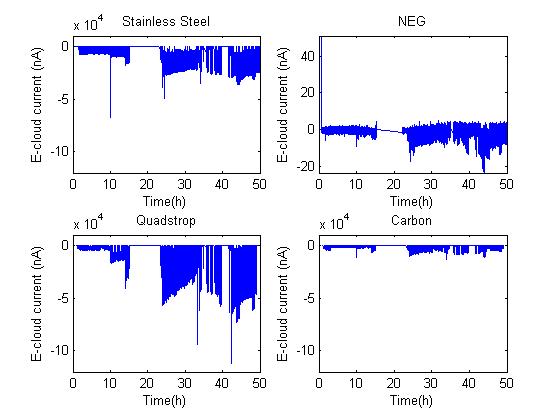 Result - FBCT
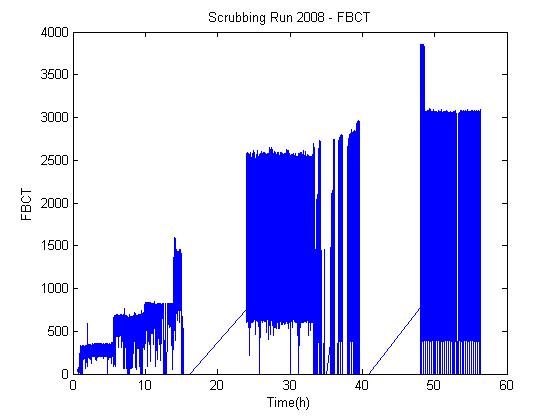 Result – Normalized EC
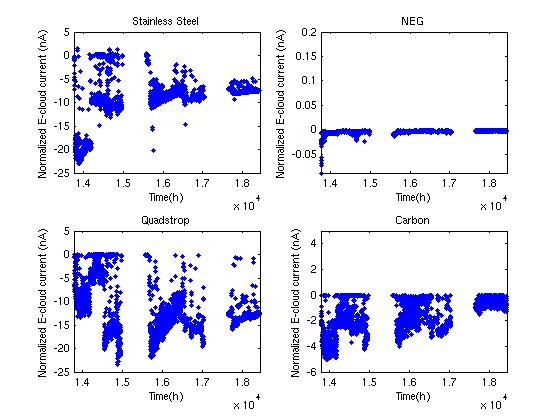 |E-Cloud|max / FBCTmax
Results in detail
E-Cloud in Stainless Steel has been reduced by nearly a factor of 2.
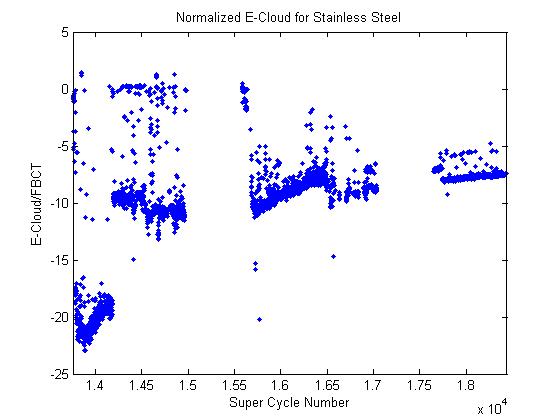 Results in detail
E-Cloud in NEG showed no activity.
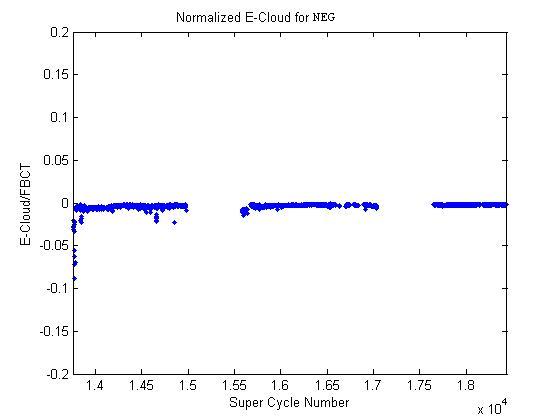 Results in detail
E-Cloud in Carbon was found to change by nearly a factor of 5.
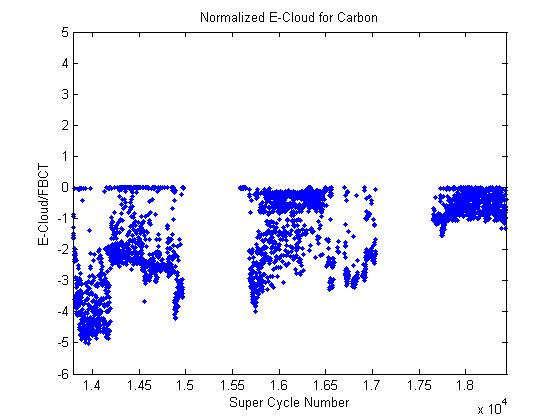 Results in detail
???
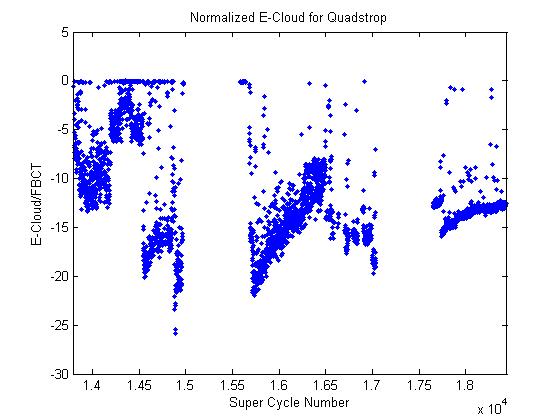 we are ready with a liner with carbon coating and lower SEY than the previous one.